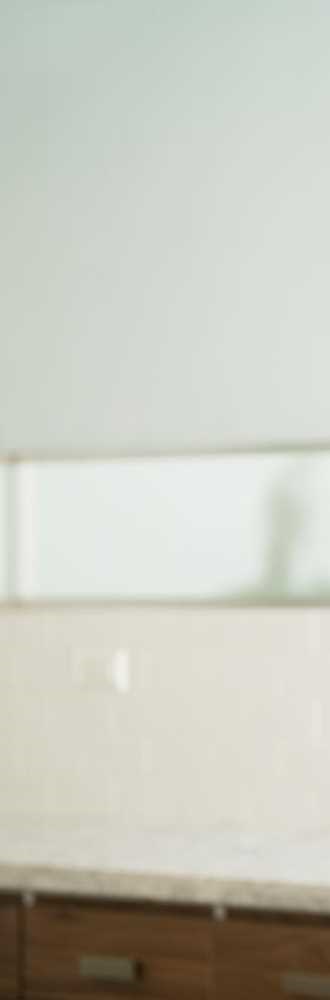 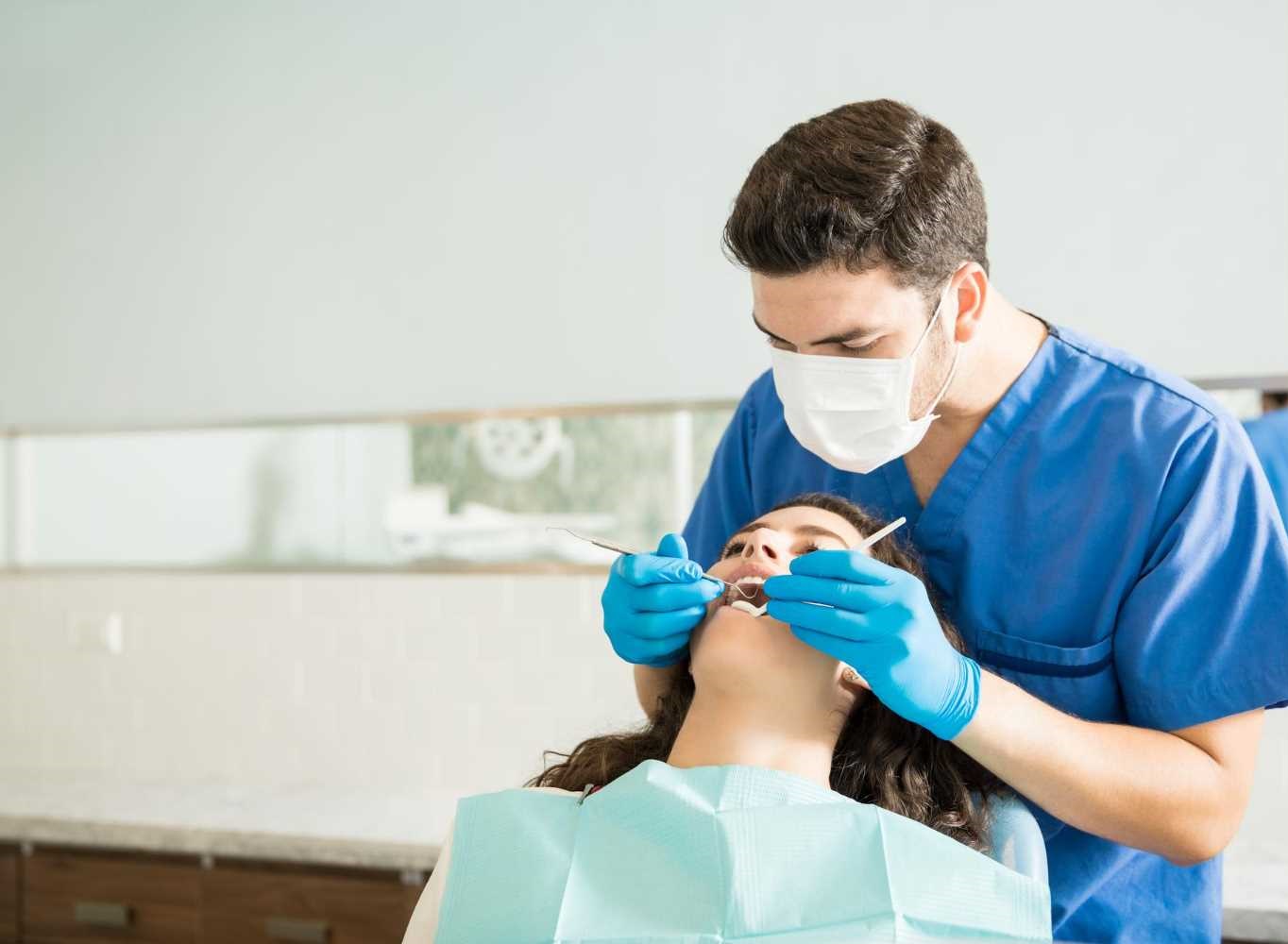 تم : عصب کشی ، اندودونتیک
ارائه پاورپوینت مدرنی را دریافت کنید که به زیبایی طراحی شده است. من امیدوارم و معتقدم که این الگو وقت شما را خواهد داشت.
شکستن بخش
عنوان فرعی ارائه خود را وارد کنید
به الگوی رایگان پاورپوینت دندانپزشکی ما که برای ارائه‌های اندودنتیک طراحی شده است، به ویژه در مورد درمان کانال ریشه خوش آمدید. در مجموع 28 اسلاید، این الگو با دقت طراحی شده است تا مطالب آموزشی یا حرفه ای شما را در زمینه ریشه دندان تقویت کند. دارای 24 اسلاید متحرک پویا و حرفه ای برای محتوای اصلی شما و 4 اسلاید کاملا قابل ویرایش برای عناصر تکمیلی مانند تصاویر و جداول.
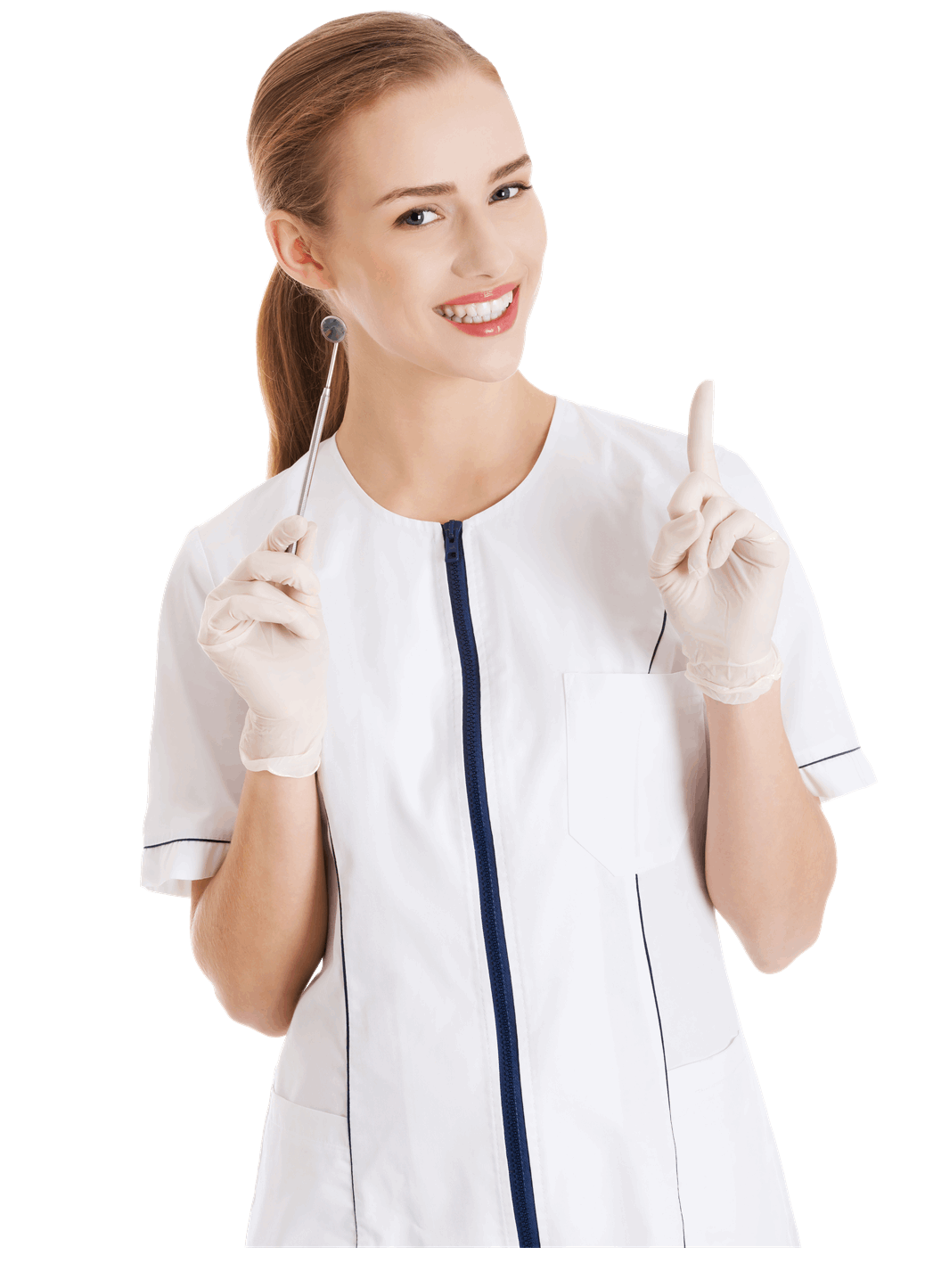 محتوای عنوان را وارد کنید
محتوای عنوان را وارد کنید
1
فهرست مطالب
محتوای عنوان را وارد کنید
2
محتوای عنوان را وارد کنید
محتوا
محتوای عنوان را وارد کنید
3
محتوای عنوان را وارد کنید
4
محتوای عنوان را وارد کنید
محتوای عنوان را وارد کنید
اندودنتیکس چیست؟
ریشه دندان روشی است که هدف آن حفظ دندان های آسیب دیده و در نتیجه جلوگیری از از دست دادن آنها است. برای انجام این کار، پالپ دندان استخراج می شود و حفره حاصل با مواد بی اثر و زیست سازگار پر و مهر و موم می شود.

این درمان کانال های دندان یکی از پرکاربردترین درمان ها در کلینیک دندانپزشکی ما در بنالمادنا و گرانادا است. و این است که در چندین جلسه متخصصان ما دندان را حفظ کرده و آن را بازسازی می کنند تا کاملاً عالی به نظر برسد. پوسیدگی یکی از علل اصلی بیماری های دهان است.
اینفوگرافیک و متن
اندودنتیکس چیست؟
اینفوگرافیک و متن
برای وارد کردن عنوان کلیک کنید
این پاور پوینت توسط jiaoyang ساخته شده است. همه چیز در این الگو اصلی است.
- 24 اسلاید اول به ارائه مجموعه ای از اسلایدهای متحرک پویا، حرفه ای و چشم نواز اختصاص یافته است. این اسلایدها به طور ویژه ساخته شده اند تا ارائه شما را به سطحی کاملاً جدید ارتقا دهند، توجه مخاطبان را به خود جلب کنند و بر مفاهیم کلیدی مربوط به درمان ریشه تاکید کنند.
- با انیمیشن های یکپارچه و تصاویر جذاب، این اسلایدها برای بهبود ارائه محتوای ریشه شما طراحی شده اند و ارائه شما را هم آموزنده و هم از نظر بصری جذاب می کند.
اندودنتولوژی
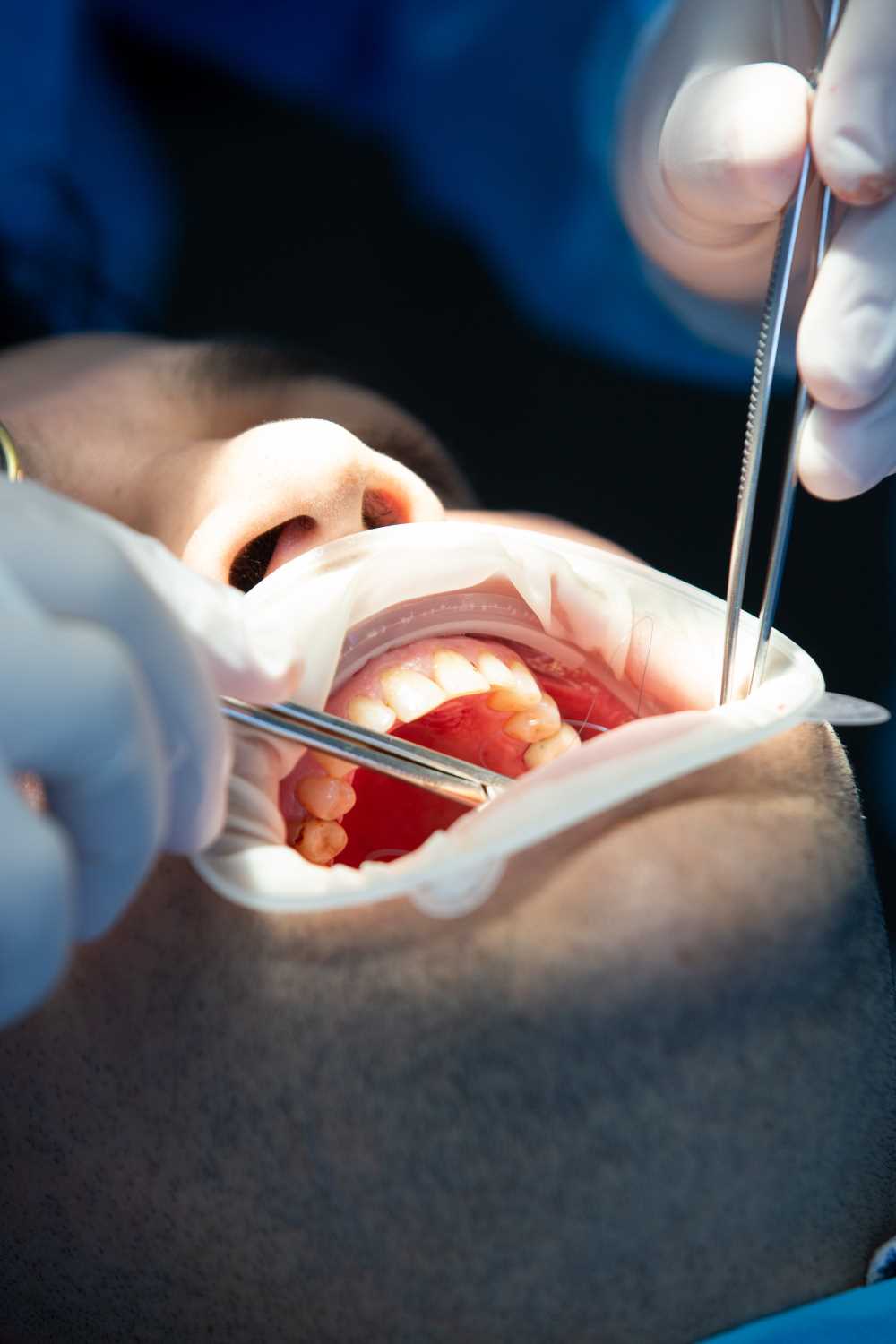 اینفوگرافیک و متن
- چهار اسلاید باقیمانده گزینه‌های انعطاف‌پذیری و سفارشی‌سازی را ارائه می‌دهند و به شما امکان می‌دهند ارائه خود را مطابق با نیازهای خاص خود شخصی‌سازی کنید. چه نیاز به ترکیب تصاویر، نمودارها یا جداول داده های اضافی داشته باشید، این اسلایدهای قابل ویرایش به شما آزادی می دهند تا محتوای خود را مطابق با آن تنظیم کنید.
متن شما در اینجا
محتوا در اینجا
محتوا در اینجا
محتوا در اینجا
شما به سادگی می توانید مخاطبان خود را تحت تاثیر قرار دهید و به ارائه های خود جذابیت و زیبایی بی نظیری اضافه کنید. آسان برای تغییر رنگ، عکس و متن.
شما به سادگی می توانید مخاطبان خود را تحت تاثیر قرار دهید و به ارائه های خود جذابیت و زیبایی بی نظیری اضافه کنید. آسان برای تغییر رنگ، عکس و متن.
شما به سادگی می توانید مخاطبان خود را تحت تاثیر قرار دهید و به ارائه های خود جذابیت و زیبایی بی نظیری اضافه کنید. آسان برای تغییر رنگ، عکس و متن.
اندودنتولوژی
اینفوگرافیک و متن
تشخیص
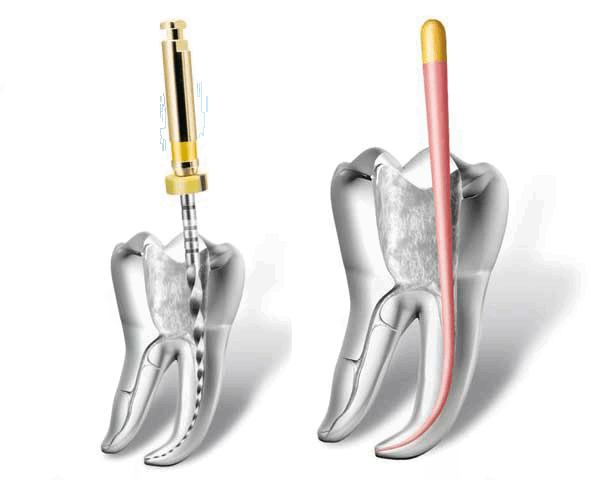 عنوان محتوا را اضافه کنید
ارائه ساده
علامت
یک ارائه پاورپوینت مدرن که به زیبایی طراحی شده است دریافت کنید. من امیدوارم و معتقدم که این الگو وقت شما را خواهد داشت. آسان برای تغییر رنگ، عکس و متن.
یک ارائه پاورپوینت مدرن که به زیبایی طراحی شده است دریافت کنید. من امیدوارم و معتقدم که این الگو وقت شما را خواهد داشت. آسان برای تغییر رنگ، عکس و متن.
یک ارائه پاورپوینت مدرن که به زیبایی طراحی شده است دریافت کنید. من امیدوارم و معتقدم که این الگو وقت شما را خواهد داشت. آسان برای تغییر رنگ، عکس و متن.
یک ارائه پاورپوینت مدرن که به زیبایی طراحی شده است دریافت کنید. من امیدوارم و معتقدم که این الگو وقت شما را خواهد داشت. آسان برای تغییر رنگ، عکس و متن.
اندودنتولوژی
اینفوگرافیک و متن
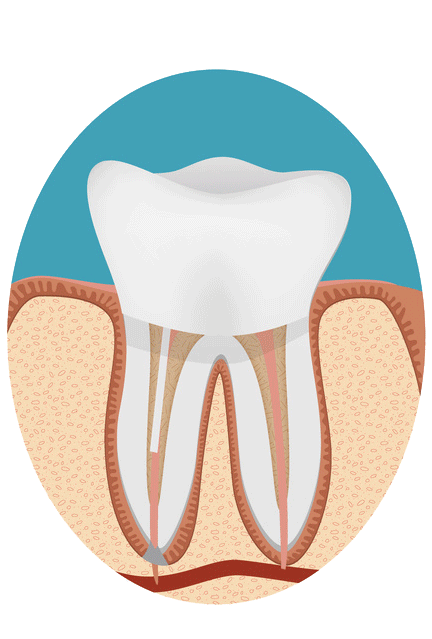 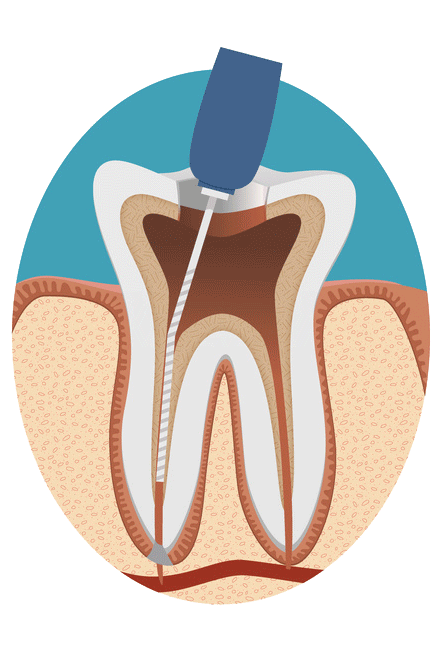 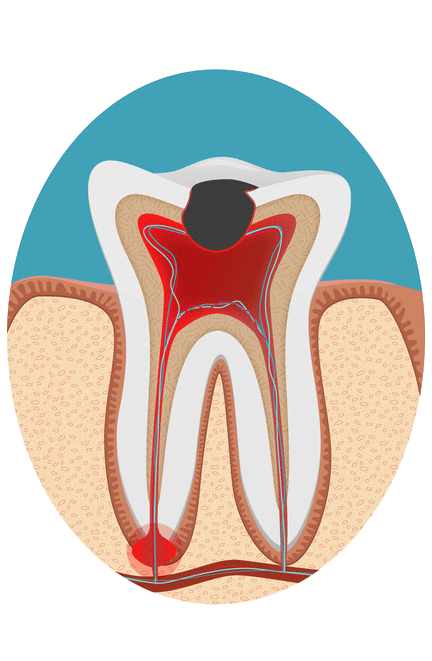 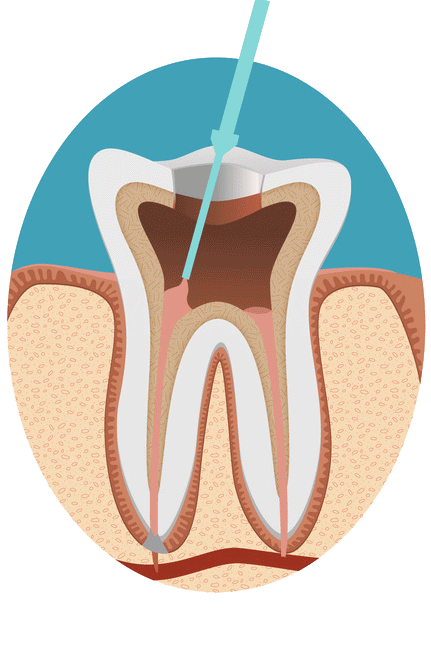 عنوان را وارد کنید
عنوان را وارد کنید
عنوان را وارد کنید
عنوان را وارد کنید
برای وارد کردن عنوان کلیک کنید
برای وارد کردن عنوان کلیک کنید
برای وارد کردن عنوان کلیک کنید
برای وارد کردن عنوان کلیک کنید
این پاور پوینت توسط Jiaoyang ساخته شده است. همه چیز در این قالب اصلی است.
این پاور پوینت توسط Jiaoyang ساخته شده است. همه چیز در این قالب اصلی است.
این پاور پوینت توسط Jiaoyang ساخته شده است. همه چیز در این قالب اصلی است.
این پاور پوینت توسط Jiaoyang ساخته شده است. همه چیز در این قالب اصلی است.
اندودنتولوژی
جدول زمانی و محتوا
عنوان اضافه کن
عنوان اضافه کن
عنوان اضافه کن
عنوان اضافه کن
عنوان اضافه کن
شما به سادگی می توانید مخاطبان خود را تحت تاثیر قرار دهید و به ارائه های خود جذابیت و زیبایی بی نظیری اضافه کنید. آسان برای تغییر رنگ، عکس و متن.
شما به سادگی می توانید مخاطبان خود را تحت تاثیر قرار دهید و به ارائه های خود جذابیت و زیبایی بی نظیری اضافه کنید. آسان برای تغییر رنگ، عکس و متن.
شما به سادگی می توانید مخاطبان خود را تحت تاثیر قرار دهید و به ارائه های خود جذابیت و زیبایی بی نظیری اضافه کنید. آسان برای تغییر رنگ، عکس و متن.
شما به سادگی می توانید مخاطبان خود را تحت تاثیر قرار دهید و به ارائه های خود جذابیت و زیبایی بی نظیری اضافه کنید. آسان برای تغییر رنگ، عکس و متن.
شما به سادگی می توانید مخاطبان خود را تحت تاثیر قرار دهید و به ارائه های خود جذابیت و زیبایی بی نظیری اضافه کنید. آسان برای تغییر رنگ، عکس و متن.
2019
2020
2021
2022
2023
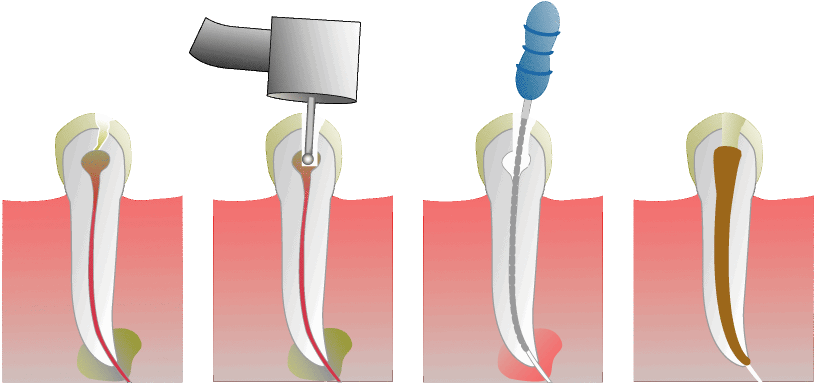 دندانی
کلینیک اندودنتیکس
محتوا در اینجا
محتوا در اینجا
قالب رایگان پاورپوینت دندانپزشکی ما با تمرکز بر درمان ریشه و درمان ریشه یک منبع ارزشمند برای متخصصان دندانپزشکی، دانشجویان و مربیان است. این الگو با ارائه مجموعه ای جامع از اسلایدهای متحرک و قابل ویرایش، به شما این امکان را می دهد که ارائه های جذاب و آموزنده ای ایجاد کنید که به طور موثر مفاهیم و روش های پیچیده ریشه را با هم ارتباط برقرار می کند.
شما به سادگی می توانید مخاطبان خود را تحت تاثیر قرار دهید و به ارائه های خود جذابیت و زیبایی بی نظیری اضافه کنید. آسان برای تغییر رنگ، عکس و متن.
شما به سادگی می توانید مخاطبان خود را تحت تاثیر قرار دهید و به ارائه های خود جذابیت و زیبایی بی نظیری اضافه کنید. آسان برای تغییر رنگ، عکس و متن.
یک ارائه پاورپوینت مدرن که به زیبایی طراحی شده است دریافت کنید.
بعد از
قبل از
شما به سادگی می توانید مخاطبان خود را تحت تاثیر قرار دهید و به ارائه های خود جذابیت و زیبایی بی نظیری اضافه کنید. من امیدوارم و معتقدم که این الگو زمان، پول و اعتبار شما را جلب کند.
شما به سادگی می توانید مخاطبان خود را تحت تاثیر قرار دهید و به ارائه های خود جذابیت و زیبایی بی نظیری اضافه کنید. من امیدوارم و معتقدم که این الگو زمان، پول و اعتبار شما را جلب کند.
شما به سادگی می توانید مخاطبان خود را تحت تاثیر قرار دهید و به ارائه های خود جذابیت و زیبایی بی نظیری اضافه کنید. من امیدوارم و معتقدم که این الگو زمان، پول و اعتبار شما را جلب کند.
دندانپزشک حرفه ای
تشخیصی اندودنتیکس
دستگاه ها و ابزار پزشکی
خبرنگار: xxx
زمان گزارش : 1390.04.15
اندودنتولوژی
اینفوگرافیک و متن
لورم درد او دوست داشتنی است،
متن شما در اینجا
متن شما در اینجا
متن شما در اینجا
شما به سادگی می توانید مخاطبان خود را تحت تاثیر قرار دهید و به ارائه های خود جذابیت و زیبایی بی نظیری اضافه کنید. آسان برای تغییر رنگ، عکس و متن.
شما به سادگی می توانید مخاطبان خود را تحت تاثیر قرار دهید و به ارائه های خود جذابیت و زیبایی بی نظیری اضافه کنید. آسان برای تغییر رنگ، عکس و متن.
شما به سادگی می توانید مخاطبان خود را تحت تاثیر قرار دهید و به ارائه های خود جذابیت و زیبایی بی نظیری اضافه کنید. آسان برای تغییر رنگ، عکس و متن.
اندودنتولوژی
اینفوگرافیک و متن
در مقابل
متن را اینجا بنویسید
متن را اینجا بنویسید
آسان برای تغییر رنگ، عکس و متن.
آسان برای تغییر رنگ، عکس و متن.
پل های دندانی
ایمپلنت های دندانی
40%
20%
محتوا در اینجا
محتوا در اینجا
شما به سادگی می توانید مخاطبان خود را تحت تاثیر قرار دهید و به ارائه های خود جذابیت و زیبایی بی نظیری اضافه کنید. ارائه پاورپوینت مدرنی را دریافت کنید که به زیبایی طراحی شده است
شما به سادگی می توانید مخاطبان خود را تحت تاثیر قرار دهید و به ارائه های خود جذابیت و زیبایی بی نظیری اضافه کنید. ارائه پاورپوینت مدرنی را دریافت کنید که به زیبایی طراحی شده است
اندودنتولوژی
اینفوگرافیک و متن
محتوا در اینجا
محتوا در اینجا
ارائه پاورپوینت مدرنی را دریافت کنید که به زیبایی طراحی شده است. امیدوارم و من معتقدم که این الگو وقت شما را خواهد داشت.
ارائه پاورپوینت مدرنی را دریافت کنید که به زیبایی طراحی شده است. امیدوارم و من معتقدم که این الگو وقت شما را خواهد داشت.
محتوا در اینجا
محتوا در اینجا
ارائه پاورپوینت مدرنی را دریافت کنید که به زیبایی طراحی شده است. امیدوارم و من معتقدم که این الگو وقت شما را خواهد داشت.
ارائه پاورپوینت مدرنی را دریافت کنید که به زیبایی طراحی شده است. امیدوارم و من معتقدم که این الگو وقت شما را خواهد داشت.
طرح بندی سبک
اسلاید متنی را برای ارائه خود تمیز کنید
شما به سادگی می توانید مخاطبان خود را تحت تاثیر قرار دهید و یک zing منحصر به فرد اضافه کنید. ارائه پاورپوینت مدرنی را دریافت کنید که به زیبایی طراحی شده است.
اندودنتولوژی
اینفوگرافیک و متن
متن را اینجا بنویسید
متن را اینجا بنویسید
متن را اینجا بنویسید
متن را اینجا بنویسید
قالب رایگان پاورپوینت دندانپزشکی ما با تمرکز بر درمان ریشه و درمان ریشه یک منبع ارزشمند برای متخصصان دندانپزشکی، دانشجویان و مربیان است.
قالب رایگان پاورپوینت دندانپزشکی ما با تمرکز بر درمان ریشه و درمان ریشه یک منبع ارزشمند برای متخصصان دندانپزشکی، دانشجویان و مربیان است.
قالب رایگان پاورپوینت دندانپزشکی ما با تمرکز بر درمان ریشه و درمان ریشه یک منبع ارزشمند برای متخصصان دندانپزشکی، دانشجویان و مربیان است.
قالب رایگان پاورپوینت دندانپزشکی ما با تمرکز بر درمان ریشه و درمان ریشه یک منبع ارزشمند برای متخصصان دندانپزشکی، دانشجویان و مربیان است.
محتوا در اینجا
محتوا در اینجا
قالب رایگان پاورپوینت دندانپزشکی ما با تمرکز بر درمان ریشه و درمان ریشه یک منبع ارزشمند برای متخصصان دندانپزشکی، دانشجویان و مربیان است.
قالب رایگان پاورپوینت دندانپزشکی ما با تمرکز بر درمان ریشه و درمان ریشه یک منبع ارزشمند برای متخصصان دندانپزشکی، دانشجویان و مربیان است.
محتوا
اندودنتولوژی
اینفوگرافیک و متن
لورم اپیسوم
هویج،
لورم درد او دوست داشتنی است،
CU استفاده برای جلوگیری کامل از اقدام.
پاورپوینت ارائه
2008 ~ 2015 اینجا متن کنید
متن مثال: ارائه پاورپوینت مدرنی را دریافت کنید که به زیبایی طراحی شده است.

2016 ~ 2020 متن را اینجا بنویسید
متن مثال: ارائه پاورپوینت مدرنی را دریافت کنید که به زیبایی طراحی شده است
ابزار اندودنتیکس
اینفوگرافیک و متن
عنوان مطالب
01
54% افزودن متن
54% افزودن متن
54% افزودن متن
در دسترس بودن این الگو به صورت رایگان نشان دهنده تعهد ما به حمایت از جامعه دندانپزشکی و تسهیل انتشار دانش در زمینه ریشه دندان است. ما شما را تشویق می کنیم که از این منبع برای بهبود ارائه های خود استفاده کنید و آنها را برای مخاطبان خود جذاب تر و تاثیرگذارتر کنید.
اضافه کردن متن
عنوان مطالب
عنوان مطالب
در دسترس بودن این الگو به صورت رایگان نشان دهنده تعهد ما به حمایت از جامعه دندانپزشکی و تسهیل انتشار دانش در زمینه ریشه دندان است. ما شما را تشویق می کنیم که از این منبع برای بهبود ارائه های خود استفاده کنید و آنها را برای مخاطبان خود جذاب تر و تاثیرگذارتر کنید.
یک ارائه پاورپوینت مدرن که به زیبایی طراحی شده است دریافت کنید. من امیدوارم و معتقدم که این الگو زمان، پول و اعتبار شما را جلب کند. آسان برای تغییر رنگ، عکس و متن.
03
02
اضافه کردن متن
اضافه کردن متن
اندودنتولوژی
اینفوگرافیک و متن
70%
50%
40%
متن شما در اینجا
متن شما در اینجا
متن شما در اینجا
متن شما در اینجا
شما به سادگی می توانید مخاطبان خود را تحت تاثیر قرار دهید و به ارائه های خود جذابیت و زیبایی بی نظیری اضافه کنید.
شما به سادگی می توانید مخاطبان خود را تحت تاثیر قرار دهید و به ارائه های خود جذابیت و زیبایی بی نظیری اضافه کنید.
شما به سادگی می توانید مخاطبان خود را تحت تاثیر قرار دهید و به ارائه های خود جذابیت و زیبایی بی نظیری اضافه کنید.
شما به سادگی می توانید مخاطبان خود را تحت تاثیر قرار دهید و به ارائه های خود جذابیت و زیبایی بی نظیری اضافه کنید.
60%
اندودنتولوژی
اینفوگرافیک و متن
محتوای متنی را وارد کنید
محتوای متنی را وارد کنید
محتوای متنی را وارد کنید
محتوای متنی را وارد کنید
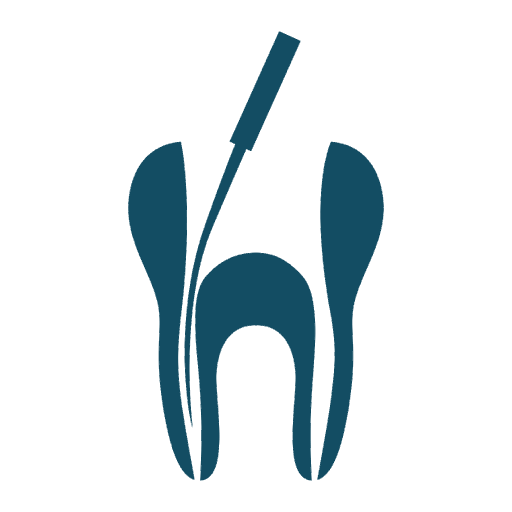 امیدوارم این محتوا ارزش قالب پاورپوینت رایگان دندانپزشکی را برای ارائه اندودنتیکس به طور موثر بیان کند. اگر به کمک بیشتری نیاز دارید یا سوالات بیشتری دارید، در صورت تمایل با ما تماس بگیرید.
امیدوارم این محتوا ارزش قالب پاورپوینت رایگان دندانپزشکی را برای ارائه اندودنتیکس به طور موثر بیان کند. اگر به کمک بیشتری نیاز دارید یا سوالات بیشتری دارید، در صورت تمایل با ما تماس بگیرید.
امیدوارم این محتوا ارزش قالب پاورپوینت رایگان دندانپزشکی را برای ارائه اندودنتیکس به طور موثر بیان کند. اگر به کمک بیشتری نیاز دارید یا سوالات بیشتری دارید، در صورت تمایل با ما تماس بگیرید.
امیدوارم این محتوا ارزش قالب پاورپوینت رایگان دندانپزشکی را برای ارائه اندودنتیکس به طور موثر بیان کند. اگر به کمک بیشتری نیاز دارید یا سوالات بیشتری دارید، در صورت تمایل با ما تماس بگیرید.
نوبت درمان ریشه
اینفوگرافیک و متن
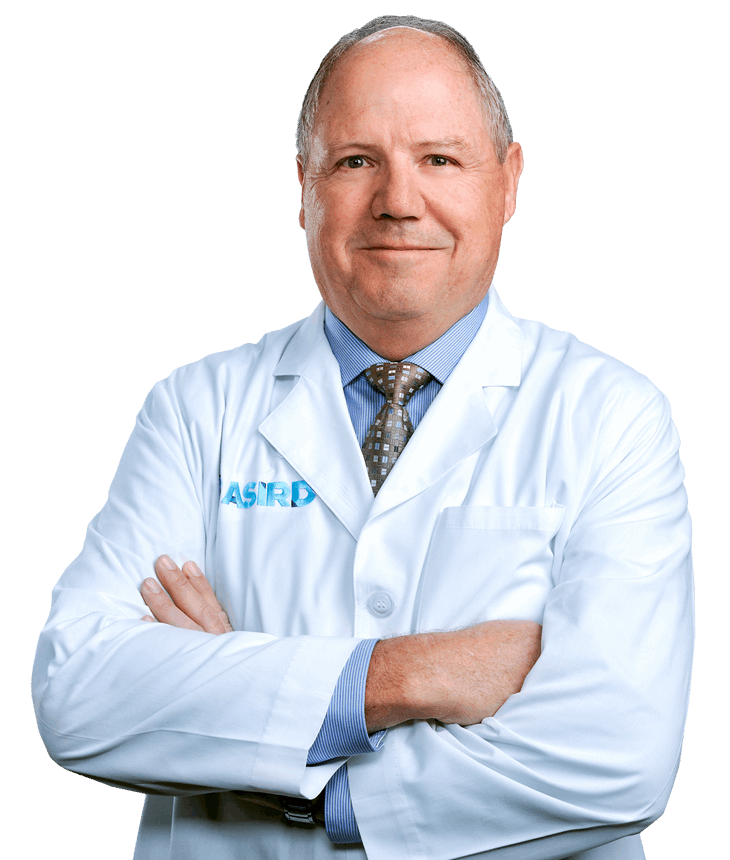 محتوای متنی را اضافه کنید
محتوای متنی را اضافه کنید
قالب پاورپوینت دندانپزشکی با تم عصب کشی و اندودنتیک، یک ابزار حرفه ای و پرکاربرد برای ارائه اطلاعات و مطالب مرتبط با این حوزه است.
2010
2020
30 ژانویه
30 ژانویه
قالب پاورپوینت دندانپزشکی با تم عصب کشی و اندودنتیک، یک ابزار حرفه ای و پرکاربرد برای ارائه اطلاعات و مطالب مرتبط با این حوزه است.
اندودنتولوژی
اینفوگرافیک و متن
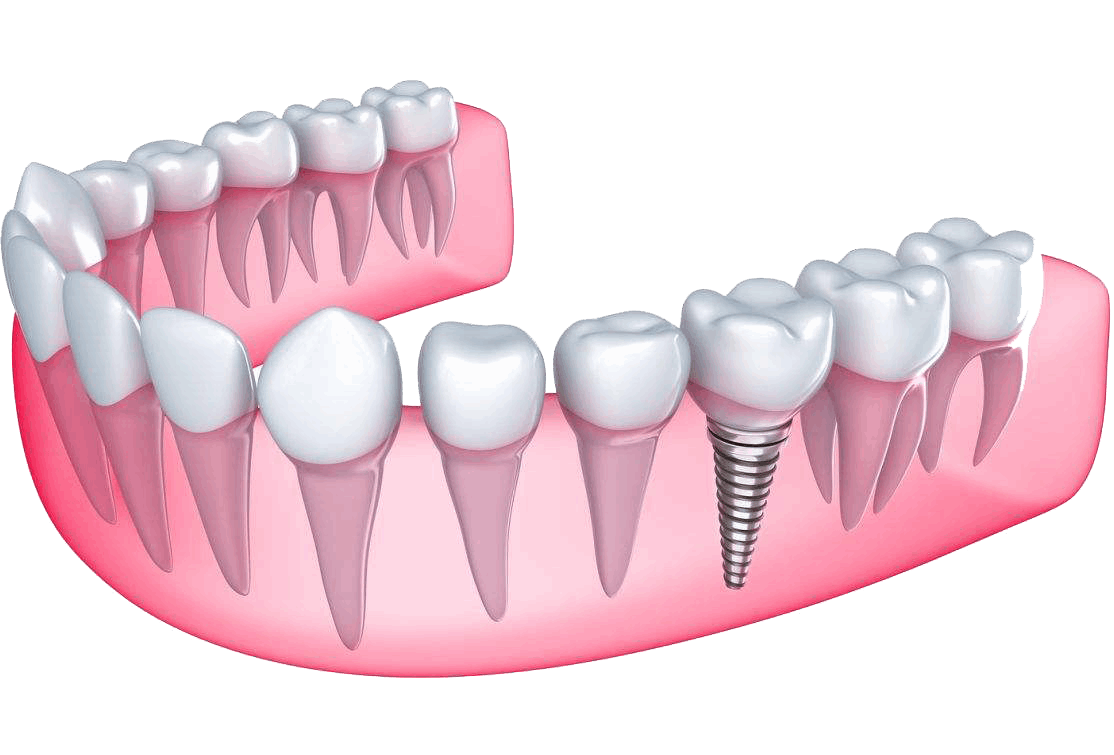 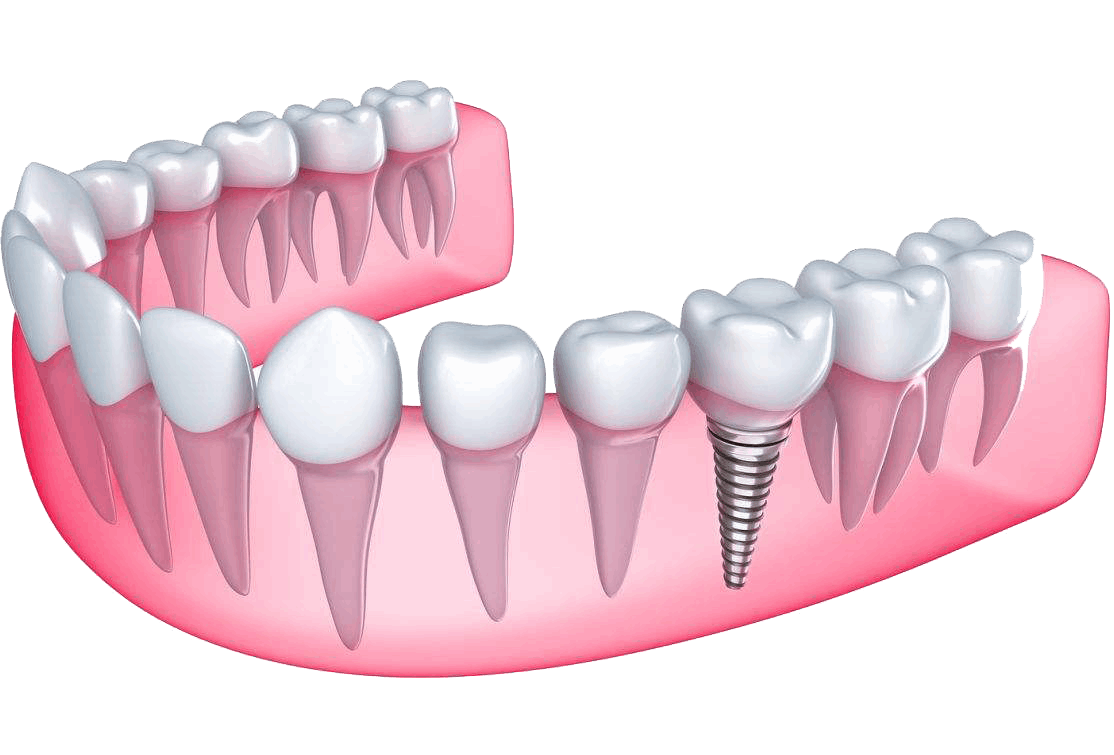 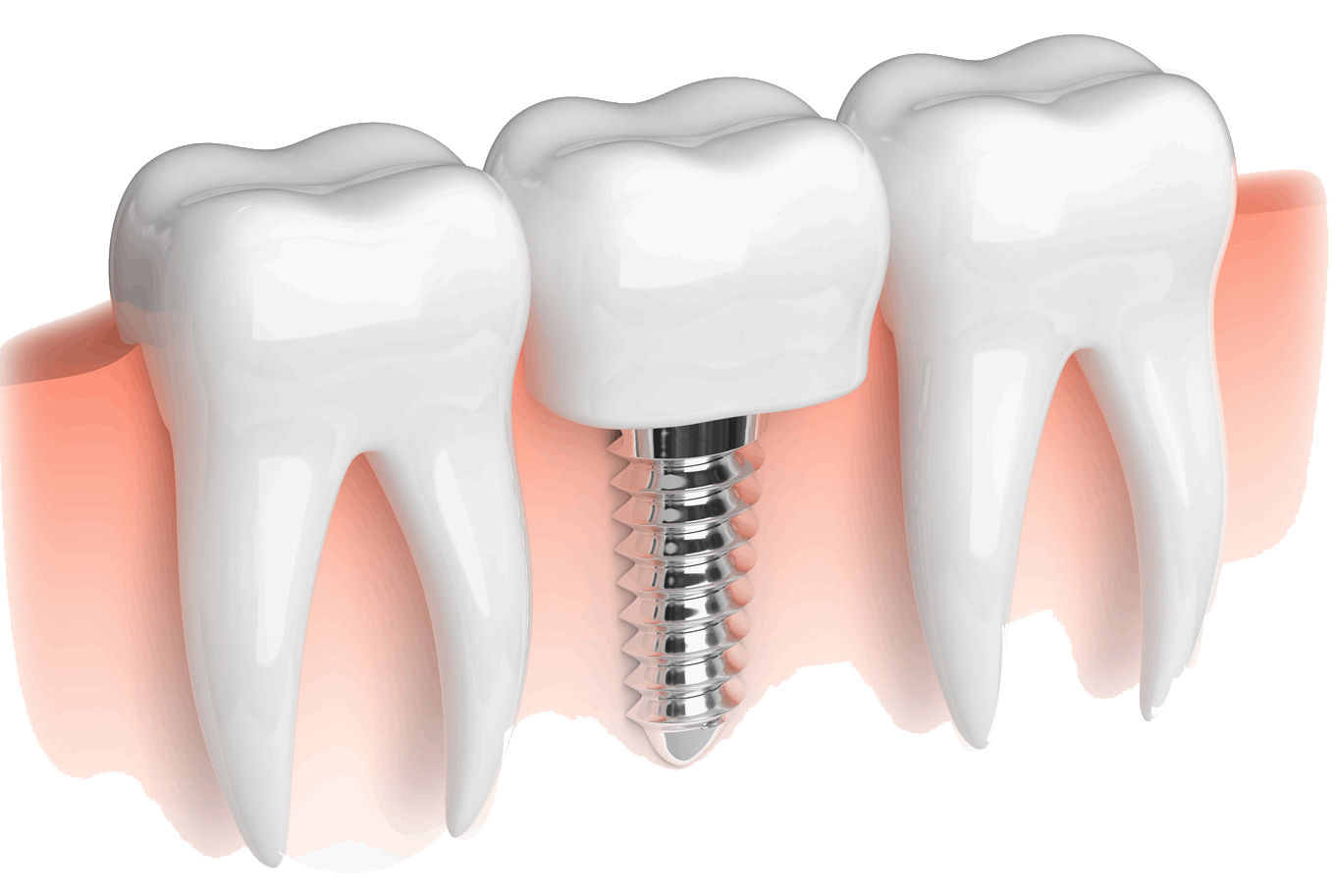 برای وارد کردن عنوان کلیک کنید
برای وارد کردن عنوان کلیک کنید
برای وارد کردن عنوان کلیک کنید
این پاور پوینت توسط Jiaoyang ساخته شده است.
همه چیز در این قالب اصلی است.
این پاور پوینت توسط Jiaoyang ساخته شده است.
همه چیز در این قالب اصلی است.
این پاور پوینت توسط Jiaoyang ساخته شده است.
همه چیز در این قالب اصلی است.
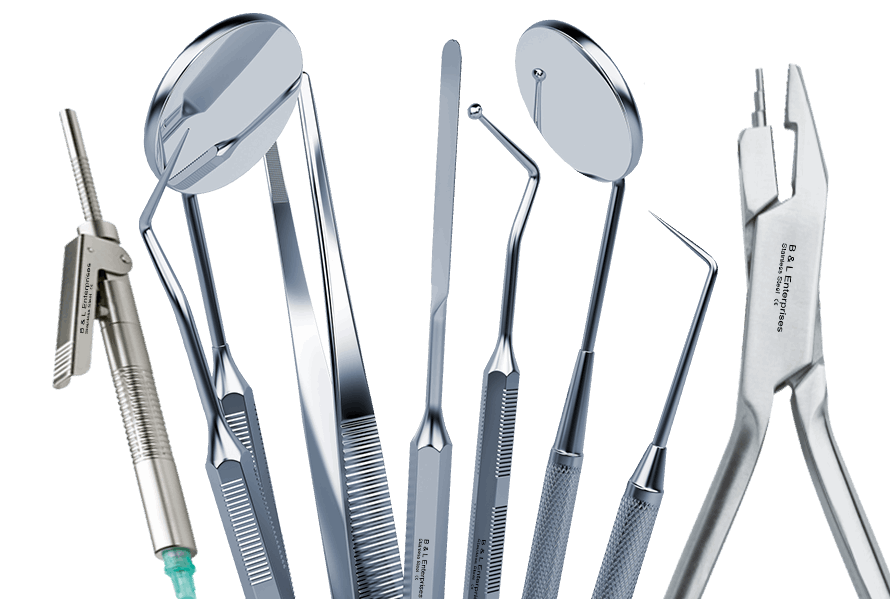 با استفاده از این قالب پاورپوینت دندانپزشکی، شما قادر خواهید بود تا اطلاعات خود را به صورت جذاب و موثر ارائه داده و حضور خود را در جلسات و رویدادهای مختلف تقویت کنید. بنابراین، این قالب را دانلود کرده و از امکانات ویژه آن برای ارتقای مهارت های خود بهره ببرید.
اندودنتولوژی
اینفوگرافیک و متن
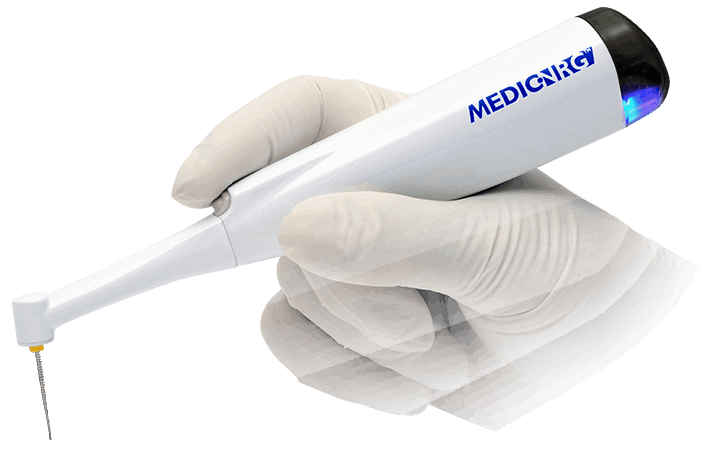 محتوای خود را وارد کنید
محتوای خود را وارد کنید
42%
70
60
58%
50
40
30
متن شما در اینجا
20
با استفاده از این قالب پاورپوینت دندانپزشکی، شما قادر خواهید بود تا اطلاعات خود را به صورت جذاب و موثر ارائه داده و حضور خود را در جلسات و رویدادهای مختلف تقویت کنید. بنابراین، این قالب را دانلود کرده و از امکانات ویژه آن برای ارتقای مهارت های خود بهره ببرید.
10
0
An
Feb
Mar
Apr
May
Jun
Jul
Aug
Sep
Nov
Oct
Dec
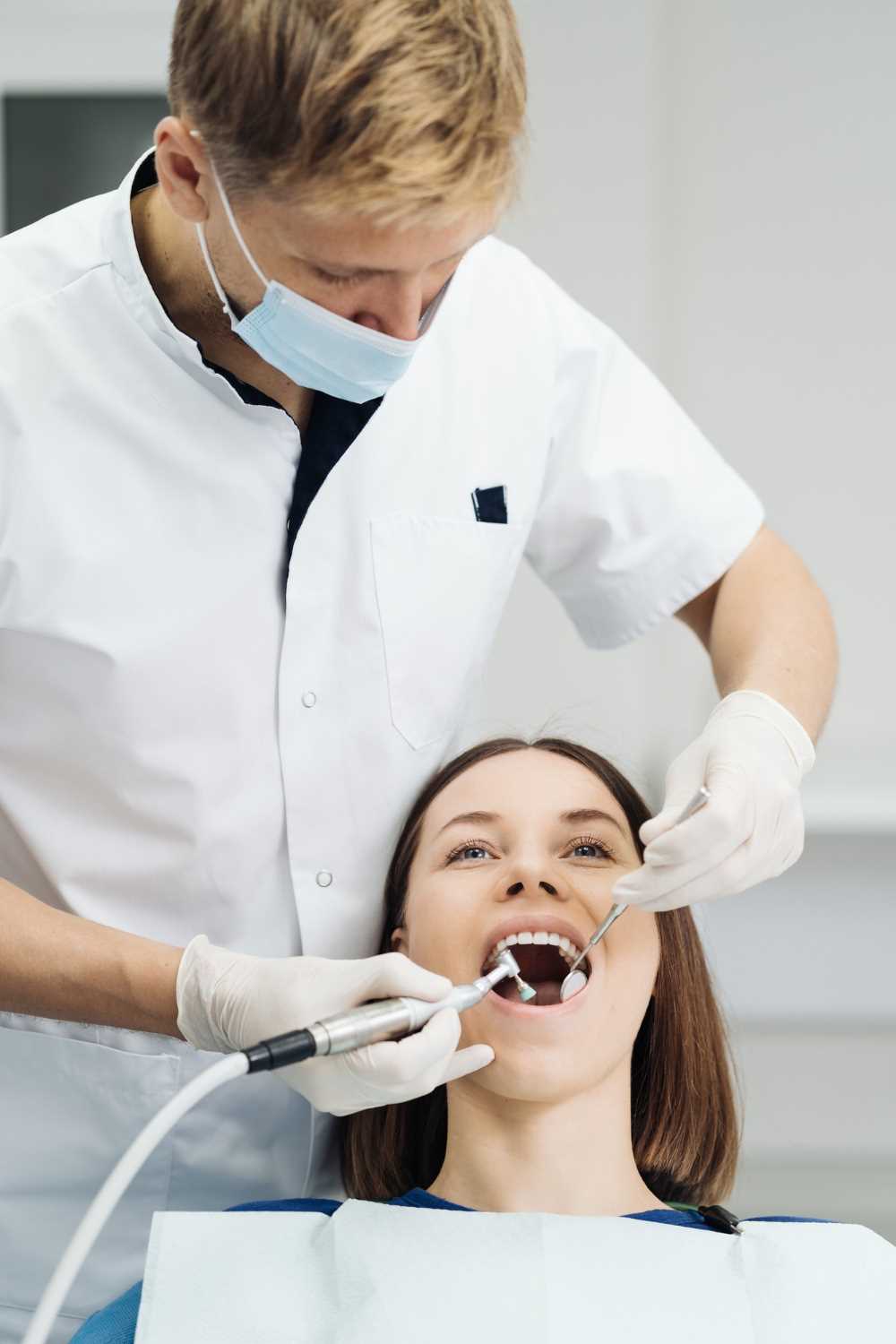 یکی
ستون
اینفوگرافیک
متن شما در اینجا
قالب پاورپوینت دندانپزشکی با تم عصب کشی و اندودنتیک، یک ابزار حرفه ای و پرکاربرد برای ارائه اطلاعات و مطالب مرتبط با این حوزه است. با دانلود این قالب، شما قادر خواهید بود تا با استفاده از اسلایدهای زیبا و متحرک، اطلاعات خود را به صورت جذاب و موثر ارائه دهید.

با وجود 24 اسلاید ابتدایی کاملا حرفه ای، شما دسترسی خواهید داشت به ابزارهایی که به شما کمک می کنند تا ارائه خود را به صورت جذاب و منطبق با استانداردهای حرفه ای دندانپزشکی ارائه کنید. این اسلایدها برای استفاده در ارائه های دانشگاهی، کنفرانس ها و سمینارها مناسب است.

همچنین، 4 اسلاید متنوع و قابل ویرایش نیز در این قالب وجود دارد که به شما امکان می دهد تا اطلاعات خود را با استفاده از جداول و اشکال متنوع، به دقت و کاربردی ارائه دهید.
قالب پاورپوینت دندانپزشکی با تم عصب کشی و اندودنتیک، یک ابزار حرفه ای و پرکاربرد برای ارائه اطلاعات و مطالب مرتبط با این حوزه است. با دانلود این قالب، شما قادر خواهید بود تا با استفاده از اسلایدهای زیبا و متحرک، اطلاعات خود را به صورت جذاب و موثر ارائه دهید.

با وجود 24 اسلاید ابتدایی کاملا حرفه ای، شما دسترسی خواهید داشت به ابزارهایی که به شما کمک می کنند تا ارائه خود را به صورت جذاب و منطبق با استانداردهای حرفه ای دندانپزشکی ارائه کنید. این اسلایدها برای استفاده در ارائه های دانشگاهی، کنفرانس ها و سمینارها مناسب است.
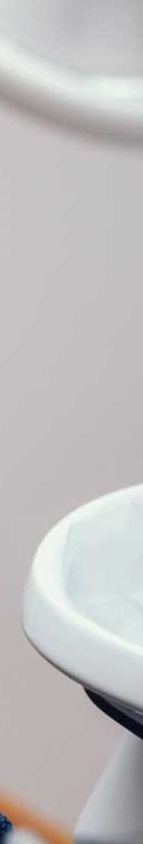 با تشکر!
کسی سوالی داره؟
لطفاً این اسلاید را برای ذکر منبع نگه دارید
20begir.com
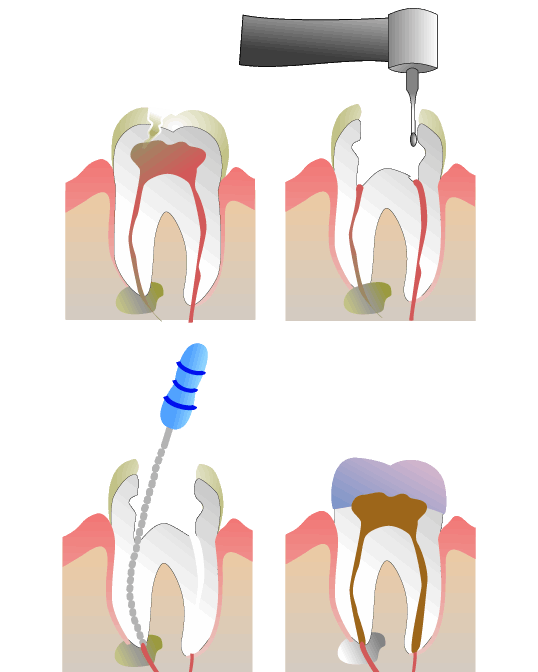 آبنما
تصاویر :
pixabay.com
pngeeg.com
freepik.es
فونت ها:
آژانس FB
آریال
مجموعه آیکون های کاملاً قابل ویرایش: A
مجموعه آیکون های کاملاً قابل ویرایش: B
مجموعه آیکون های کاملاً قابل ویرایش: C